Where Would You Find These Plants & Why?
Look at the pictures and name the biome where you would find these plants.  Why do you think they would be found in that biome?
Which Biome & Why?
Which Biome & Why?
Which Biome & Why?
Which Biome & Why?
Which Biome & Why?
Which Biome & Why?
Savanna – Tall grasses with clumps of trees
Which Biome & Why?
Coniferous Forest
Which Zone & Why?
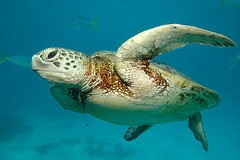 Neritic Zone – near the edge of the ocean
Which Zone & Why?
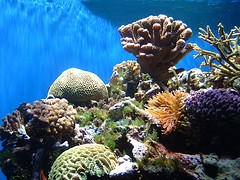 Neritic Zone – near the edge of the ocean
Which Zone & Why?
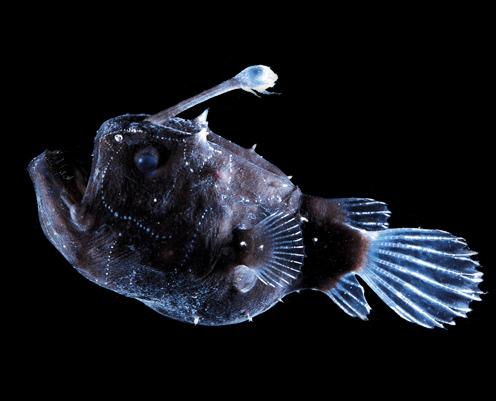 Benthic Zone – there is no light in the water
Which Zone & Why?
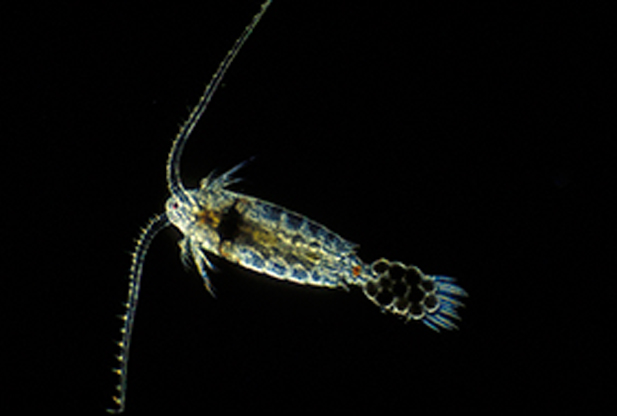 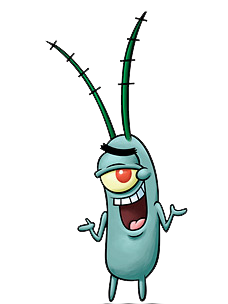 Oceanic Zone – Plankton are near the surface
Swamp or Marsh?
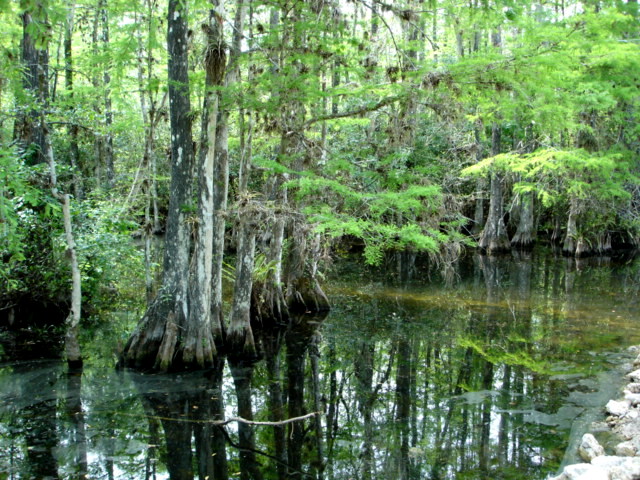 Swamp – there are trees!
Swamp or Marsh?
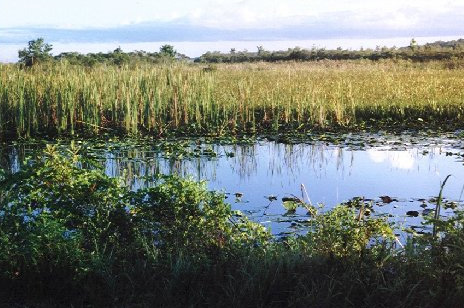 Marsh – No Trees